Binary Tree
Tree
Sebuah tree merepresentasikan sebuah hirarki
Misal : Struktur organisasi sebuah perusahaan
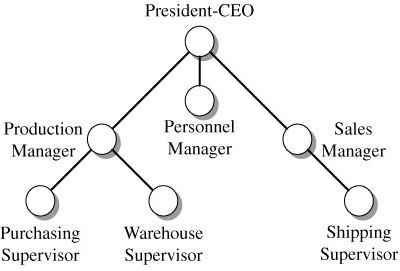 Contoh Tree
Sistem operasi menggunakan tree untuk struktur file
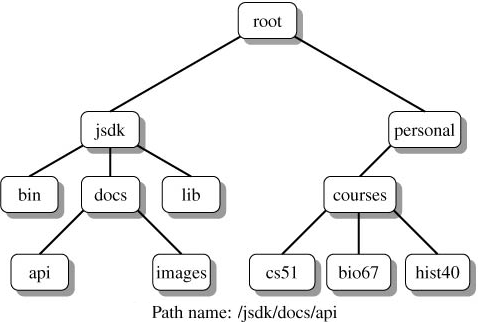 © 2005 Pearson Education, Inc., Upper Saddle River, NJ.  All rights reserved.
Istilah Umum di Tree
A adalah root dari Tree
B adalah parent dari D dan E
C adalah sibling dari B
D dan E adalah children/anak dari B
D, E, F, G, I adalah external nodes atau leaf
A, B, C, H adalah internal nodes
Tinggi/height dari tree adalah 3
B,D,E adalah subtree
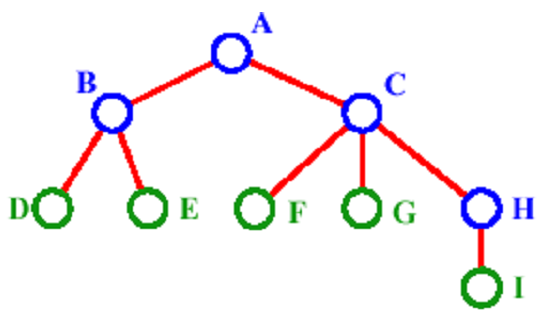 Istilah Umum di Tree
Binary Trees (continued)
Tiap node pada binary tree adalah subtree kiri dan subtree kanan. 
Setiap Subtree adalah juga tree.
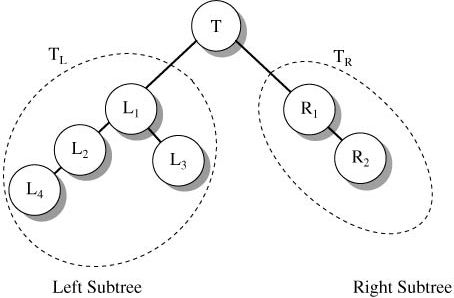 Right child of T
Left child of T
© 2005 Pearson Education, Inc., Upper Saddle River, NJ.  All rights reserved.
Level
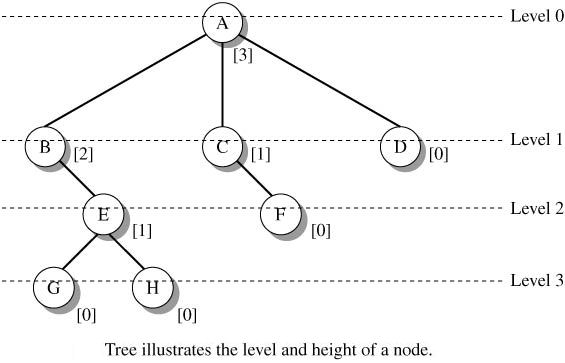 © 2005 Pearson Education, Inc., Upper Saddle River, NJ.  All rights reserved.
Binary Tree
Setiap node dalam Tree mempunyai maksimum dua anak
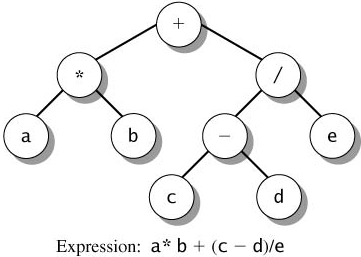 Binary Tree
Binary tree adalah tree di mana setiap nodes memiliki maksimum 2 anak
Full Binary tree adalah binary tree di mana setiap nodes memiliki anak 0 atau anak 2.
Perfect Binary tree adalah binary tree di mana setiap nodes memiliki anak 0 atau 2 dan setiap leaf berada pada level terbawah
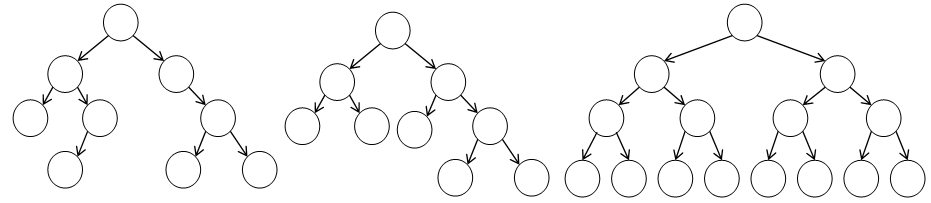 Binary Tree
Complete Binary tree: binary tree dengan tinggi k adalah binary tree yang miliki jumlah maximum nodes di levels 0 sampai k – 1, dan pada level k seluruh node mampat ke kiri.
Jadi suatu perfect binary tree adalah juga complete binary tree
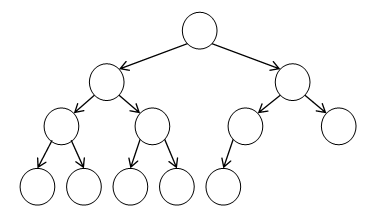 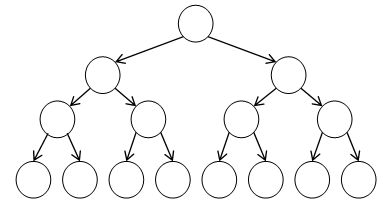 Full Binary Tree
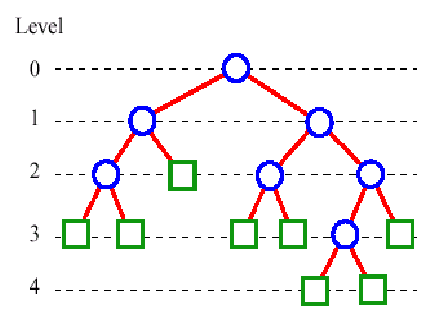 (# external nodes ) = (# internal  nodes) + 1
(# nodes at level i) ≤ 2i
(# external nodes) ≤ 2(height)
‏(height) ≥ log2(# external nodes)‏
(height) ≥ log2(# nodes) - 1
(height) ≤ (# internal nodes) = ((# nodes) - 1)/2
Jika tinggi = k, maka #node = 2k+1- 1
Height dari Binary Tree
{
-1	if TN is empty
1+max( height(TL), height(TR))	if TN not empty
height(N) = height(TN) =
Height/kedalaman tree adalah maksimum level dari tree.
Misal TN adalah subtree dengan root N dan TL adalah root subtree kiri dan TR adalah root dan subtree kanan.
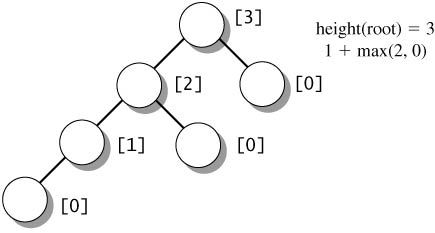 © 2005 Pearson Education, Inc., Upper Saddle River, NJ.  All rights reserved.
Height dari Binary Tree
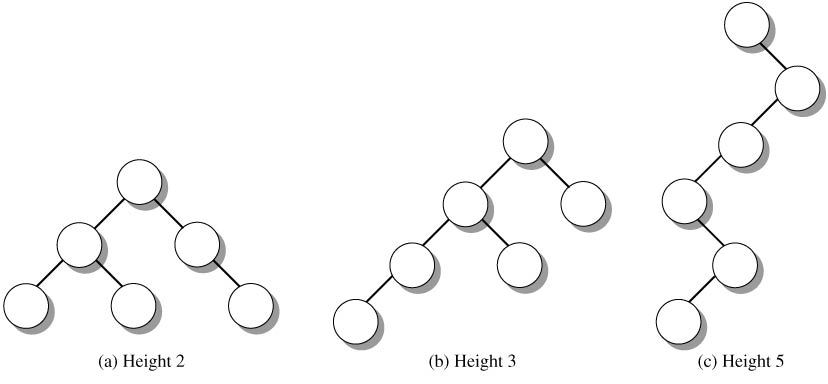 Degenerate binary tree
Density Binary Tree
Jumlah node di tiap level berada pada range tertentu.
Level 0, terdapat 1 node yaitu root.
Level 1, mempunyai 1 atau 2 node
Level k, jumlah node antara 1 to 2k
Densitas adalah besar/size tree berdasarkan jumlah node relatif terhadap tinggi/height tree.
© 2005 Pearson Education, Inc., Upper Saddle River, NJ.  All rights reserved.
Density Binary Tree (continued)
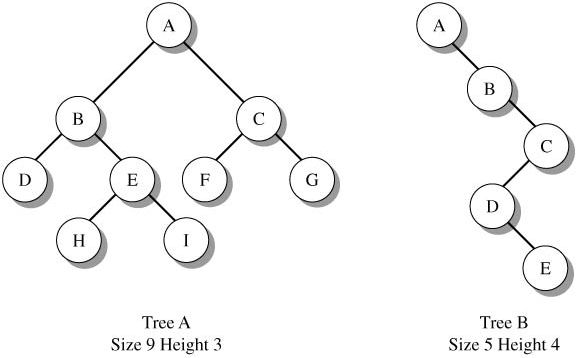 © 2005 Pearson Education, Inc., Upper Saddle River, NJ.  All rights reserved.
Implementasi Binary Tree dalam Bahasa Java
Node Binary Tree
Class Tnode merepresentasikan sebuah Node pada Binary Tree
Sebuah Node terdiri dari 3 field yaitu
Data disebut nodeValue.
Variabel reference, left untuk menyimpan alamat dari anak kiri dan right untuk menyimpan alamat dari anak kanan
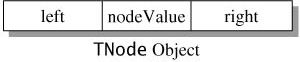 © 2005 Pearson Education, Inc., Upper Saddle River, NJ.  All rights reserved.
Node Binary Tree
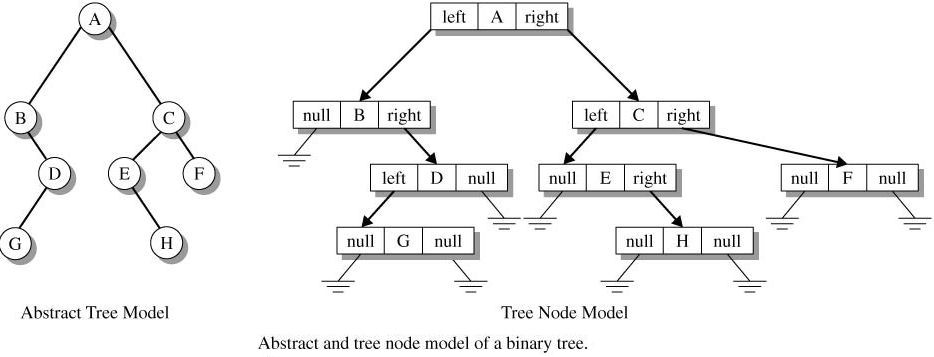 © 2005 Pearson Education, Inc., Upper Saddle River, NJ.  All rights reserved.
Node Binary Tree
Dengan menggunakan class TNode dapat membangun Binary Tree sebagai kumpulan dari obyek TNode.
© 2005 Pearson Education, Inc., Upper Saddle River, NJ.  All rights reserved.
Class TNode
public class TNode<T>
{
   // data dari sebuah node
   public T nodeValue;
   // menyimpan alamat dari anak kiri dan anak kanan
   public TNode<T> left, right;

   // membuat obyek dengan sebuah data item 
   // dan anak kiri dan anak kanan diset null
   public TNode(T item)
   {
      nodeValue = item;
      left = right = null;
   }
© 2005 Pearson Education, Inc., Upper Saddle River, NJ.  All rights reserved.
Class TNode
// membuat obyek dengan sebuah data item 
   // dan menentukan alamat dari anak kiri dan anak kanan	
   public TNode (T item, TNode<T> left, TNode<T> right)
   {
      nodeValue = item;
      this.left = left;
      this.right = right;
   }
}
© 2005 Pearson Education, Inc., Upper Saddle River, NJ.  All rights reserved.
Membangun Binary Tree
Binary Tree merupakan kumpulan dari obyek TNode.
TNode mempunyai variabel reference left untuk menghubungkan node tersebut dengan anak kiri dan variabel reference right untuk menghubungkan node tersebut dengan anak kanan. Sehingga akan terbentuk Binary Tree
TNode<Integer> p, q;	// references to TNode objects with
	// Integer data
// p is a leaf node with value 8;
p = new TNode<Integer>(8);	
		
// q is a node with value 4 and p as a right child
q = new TNode<Integer>(4, null, p);
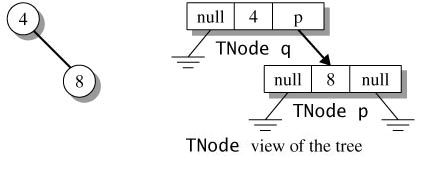 © 2005 Pearson Education, Inc., Upper Saddle River, NJ.  All rights reserved.
Membangun Binary Tree
Menggunakan Class Tnode untuk membangun Binary Tree dengan bottom up.
TNode<Integer> root, p, q, r;
// membuat lef node p dengan nilai 20
// dan leaf node q dengan nilai 40
p = new TNode<Integer>(20);
q = new TNode<Integer>(40);
// membuat internal node r dengan nilai 30
// left child q, dan right child diset null
r = new TNode<Integer>(30, q, null);
// membuat root node dengan nilai 10
// left child p, and right child r 
root = new TNode<Integer>(10, p, r);
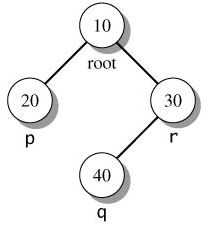 © 2005 Pearson Education, Inc., Upper Saddle River, NJ.  All rights reserved.
Membangun Binary Tree
// n is in the range 0 to 2 
public static TNode<Character> buildTree(int n)
{ ... }
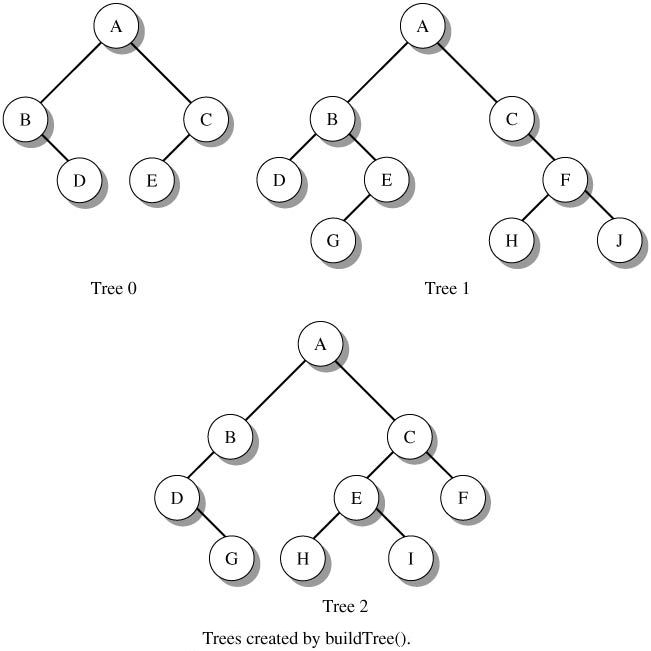 © 2005 Pearson Education, Inc., Upper Saddle River, NJ.  All rights reserved.
Algoritma Binary Tree-Scan Secara Rekursif
Langkah-langkah untuk membaca/scan tree secara rekursif :
mengunjungi node(N)
Membaca subtree kiri (L)
Membaca subtree kana (R)
Urutan dari N, L, R akan menentukan algoritma pembacaan tree
© 2005 Pearson Education, Inc., Upper Saddle River, NJ.  All rights reserved.
Inorder Scan
Langkah-langkah pembacaan tree menggunakan InOrder:
Mengunjungi subtree kiri L, 
Mengunjungi node N, 
Mengunjungi subtree kanan R.
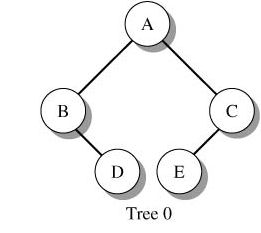 Scan order: B  D  A  E  C
© 2005 Pearson Education, Inc., Upper Saddle River, NJ.  All rights reserved.
Preorder Scan
Langkah-langkah pembacaan tree menggunakan PreOrder:
Mengunjungi node N, 
Mengunjungi subtree kiri L, 
Mengunjungi subtree kanan R.
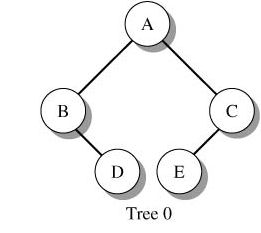 Scan order: A B D C E
© 2005 Pearson Education, Inc., Upper Saddle River, NJ.  All rights reserved.
Postorder Scan
Langkah-langkah pembacaan tree menggunakan PostOrder:
Mengunjungi subtree kiri L, 
Mengunjungi subtree kanan R. 
Mengunjungi node N,
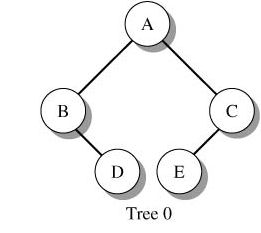 Scan order: D B E C A
© 2005 Pearson Education, Inc., Upper Saddle River, NJ.  All rights reserved.
Contoh Pembacaan Tree Secara Rekursif
Preorder (NLR):	A  B  D  G  C  E  H  I  F
Inorder (LNR):	D  G  B  A  H  E  I  C  F
Postorder (LRN):	G  D  B  H  I  E  F  C  A
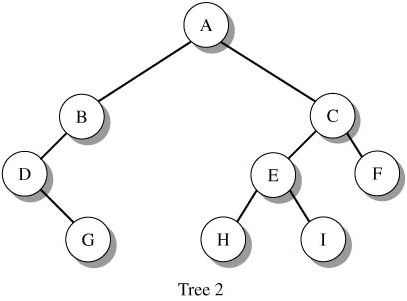 © 2005 Pearson Education, Inc., Upper Saddle River, NJ.  All rights reserved.
Algoritma Inorder
public static <T> String inorderDisplay(TNode<T> t)
{
   String s = "";

   if (t != null)
   {
      s += inorderDisplay(t.left);   
      s += t.nodeValue + "  ";       
      s += inorderDisplay(t.right);  
   }

   return s;
}
© 2005 Pearson Education, Inc., Upper Saddle River, NJ.  All rights reserved.
Algoritma Preorder
public static <T> String preorderDisplay(TNode<T> t)
{
   String s = "";

   if (t != null)
   {
      s += t.nodeValue + "  ";       
      s += inorderDisplay(t.left);   
      s += inorderDisplay(t.right);  
   }

   return s;
}
© 2005 Pearson Education, Inc., Upper Saddle River, NJ.  All rights reserved.
Algoritma Postorder
public static <T> String postorderDisplay(TNode<T> t)
{
   String s = "";

   if (t != null)
   {
      s += inorderDisplay(t.left);   
      s += inorderDisplay(t.right);  
      s += t.nodeValue + "  ";
   }

   return s;
}
© 2005 Pearson Education, Inc., Upper Saddle River, NJ.  All rights reserved.
Algoritma Pembacaan Tree Inorder Non Rekursif
1) Buatlah Stack S.
2) Lakukan inisialisasi current node sebagai root
3) Push current node ke stack S dan set current = current.left sampai current =null
4) Jika current = null dan stack tidak kosong maka lakukan
N = Pop Stack
Cetak data dari node N tersebut dan set current = N.right 
Kembali ke langkah 3
5) Jika current = null dan stack kosong maka proses berhenti.
Algoritma Pembacaan Tree Inorder Non Rekursif
Step 1 Buat Stack S.
Step 2 set root=current
Step 3 
current   1
push 1 pada Stack S [ 1 ]

current   2
push 2 pada Stack S [ 1, 2 ]

current   4
push 4 pada Stack S [ 1, 2, 4 ]

current = NULL
Step 4 pop dari Stack S
N = Pop 4 dari Stack S [1, 2]
Cetak “4”. Current = N.right 
current = null /*kanan dari node 4 */ menuju ke step 4
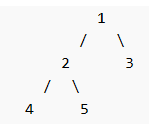 Algoritma Pembacaan Tree Inorder Non Rekursif
Step 4.
N = Pop 2 dari Stack S [ 1 ]
cetak "2“. Set current = N.right
current  5/*kanan dari node 2 */ dan menuju ke step 3

Step 3 
Push 5 ke stack S dan current = current.left  (current = null). Stack S [1, 5] menuju ke step 4

Step 4
N=Pop 5 dari Stack S [ 1 ]
cetak "5“Set current = N.right
 current = NULL /*kanan dari node 5 */ menuju ke step 4
Algoritma Pembacaan Tree Inorder Non Rekursif
Step 4.
N = Pop 1 dari Stack S [ ]
cetak "1" Set current = N.right (Node 3)
current adalah Node 3 /*kanan dari Node 5 */  

Step 3 
Push 3 ke stack S [3] dan current = current.left  (current = null). 
menuju ke step 4

Step 4 
N = Pop 3 dari Stack S []
cetak "3“. Set current = N.right (current = null)

Karena Stack sudah kosong dan current = null maka proses pembacaan tree selesai
Menghitung Tinggi Tree(Tree Height)
Menghitung tinggi dari tree dengan rekursif
{
-1	if T is empty
height(T) =
1 + max(height(TL), height(TR))	if T is nonempty
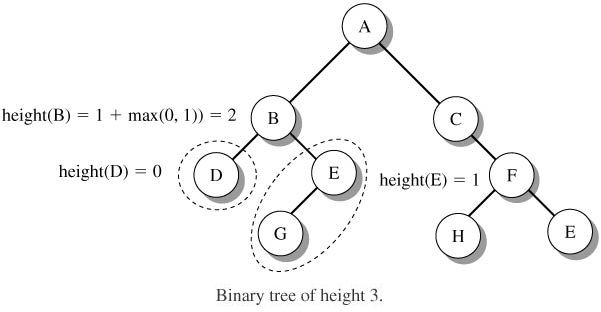 © 2005 Pearson Education, Inc., Upper Saddle River, NJ.  All rights reserved.
Menghitung Tinggi Tree(Tree Height)
public static <T> int height(TNode<T> t)
{
   int heightLeft, heightRight, heightval;

   if (t == null)
      // tinggi dari tree kosong adalah -1
      heightval = -1;
   else
   {
      // mendapatkan tinggi dari subtree kiri dari tree t
	heightLeft = height(t.left);
      // mendapatkan tinggi dari subtree kanan dari tree t
      heightRight = height(t.right);
© 2005 Pearson Education, Inc., Upper Saddle River, NJ.  All rights reserved.
Menghitung Tinggi Tree(Tree Height)
// tinggi tree adalah 1 + max dari dua subtree
	   heightval = 1 +
         (heightLeft > heightRight ? heightLeft :
         heightRight);
   }

   return heightval;
}
© 2005 Pearson Education, Inc., Upper Saddle River, NJ.  All rights reserved.
Mengkopi Binary Tree
Mengkopi Binary Tree menggunakan postorder scan, menduplikat tree dari bawah ke atas (bottom up)
public static <T> TNode<T> copyTree(TNode<T> t)
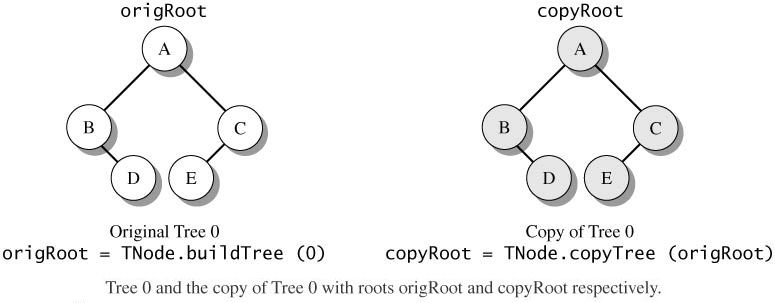 © 2005 Pearson Education, Inc., Upper Saddle River, NJ.  All rights reserved.
Mengkopi Binary Tree
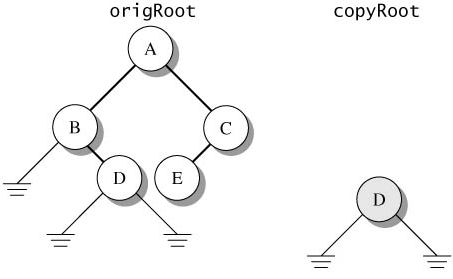 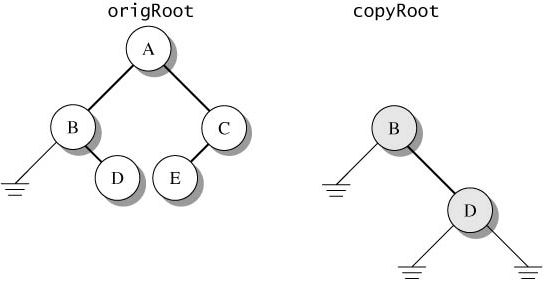 © 2005 Pearson Education, Inc., Upper Saddle River, NJ.  All rights reserved.
Mengkopi Binary Tree
© 2005 Pearson Education, Inc., Upper Saddle River, NJ.  All rights reserved.
Mengkopi Binary Tree
public static <T> TNode<T> copyTree(TNode<T> t)
{
   TNode<T> newLeft, newRight, newNode;

   if (t == null)
      return null;
   newLeft = copyTree(t.left);
   newRight = copyTree(t.right);

   newNode = new TNode<T> (t.nodeValue, newLeft,
             newRight);
   return newNode;
}
© 2005 Pearson Education, Inc., Upper Saddle River, NJ.  All rights reserved.
Membersihkan a Binary Tree
Membersihkan(clear) tree dengan postorder scan. Proses ini akan menghapus subtree kiri dan subtree kanan sebelum menghapus node.
public static <T> void clearTree(TNode<T> t)
{
   // postorder scan; delete left and right
   // subtrees of t and then node t
   if (t != null)
   {
      clearTree(t.left);
      clearTree(t.right);
      t = null;
   }
}
© 2005 Pearson Education, Inc., Upper Saddle River, NJ.  All rights reserved.
Aplikasi Binary Tree
Ekspresi Aritmatika direpresentasikan Binary Tree
Ekspresi aritmatika dapat direpresentasikan dengan binary tree
Pada ekspresi aritmatika terdapat operator dan operand. Operator sebagai internal node dan Operand sebagai leaf.
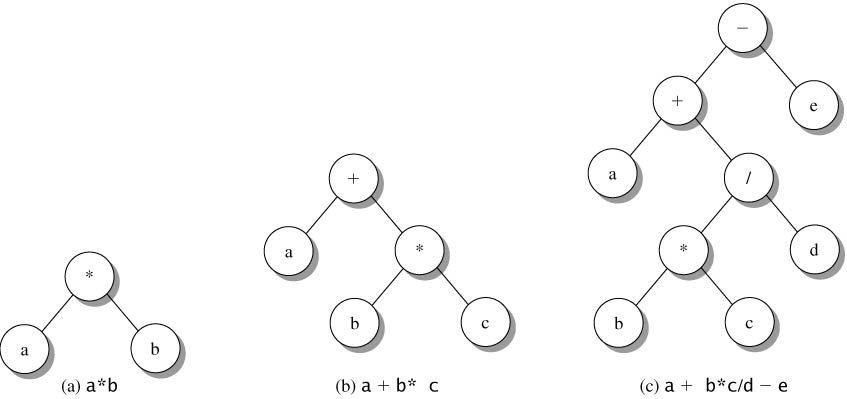 © 2005 Pearson Education, Inc., Upper Saddle River, NJ.  All rights reserved.
Ekspresi Aritmatika direpresentasikan Binary Tree
Pembacaan Tree
Inorder   Infix
Preorder  Prefix
Postorder  Postfix
© 2005 Pearson Education, Inc., Upper Saddle River, NJ.  All rights reserved.
Mengubah Notasi Postfix menjadi Binary Tree
Preorder(Prefix):	- + a / * b c d e	// preorder scan
Inorder(Infix):	a + b * c / d - e	// inorder scan 
Postorder(Postfix):	a b c * d / + e -	// postorder scan
© 2005 Pearson Education, Inc., Upper Saddle River, NJ.  All rights reserved.
Mengubah Notasi Postfix menjadi Binary Tree
Siapkan stack S, data yang dimasukkan pada stack S adalah objek TNode
Jika karakter adalah operand
membuat node baru dengan nilai operand, dengan anak kiri dan kanan bernilai null. Push node tersebut ke stack dengan tipe TNode
© 2005 Pearson Education, Inc., Upper Saddle River, NJ.  All rights reserved.
Mengubah Notasi Postfix menjadi Binary Tree
Jika karakter adalah operator
Jika stack kosong maka tampilkan exception “Terlalu banyak operator”
Pop node N1 dari stack S, tentukan sebagai operand kanan. 
Pop node N2 dari stack S, tentukan sebagai operand kiri.
Buat node baru M dengan nilai operator dan tentukan anak kiri dengan node N1 dan anak kanan dengan node N2.
Masukkan Node M ke Stack S.	
Jika  akhir String pop Stack(), dan jika ternyata stack S masih belum kosong, maka tampilkan exception “Terlalu banyak operand”
© 2005 Pearson Education, Inc., Upper Saddle River, NJ.  All rights reserved.
Mengubah Notasi Postfix menjadi Binary Tree
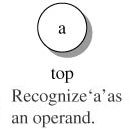 a b c * +
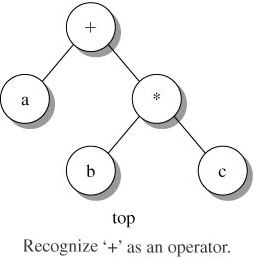 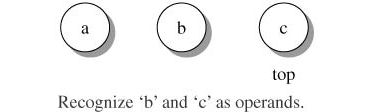 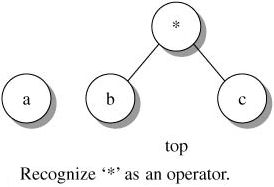 © 2005 Pearson Education, Inc., Upper Saddle River, NJ.  All rights reserved.
buildExpTree()
public static TNode<Character> buildExpTree(
String postfixExp)
{
   // newNode is a reference to the root of subtrees
   // we build, and newLeft/newRight are its children
   TNode<Character> newNode, newLeft, newRight;
   char token;
   // subtrees go into and off the stack
   ALStack<TNode<Character>> s = new ALStack<
         TNode<Character>>();
   int i = 0, n = postfixExp.length();

   // loop until i reaches the end of the string
   while(i != n)
   {
      // skip blanks and tabs in the expression
      while (postfixExp.charAt(i) == ' ' ||
             postfixExp.charAt(i) == '\t')
         i++;
© 2005 Pearson Education, Inc., Upper Saddle River, NJ.  All rights reserved.
buildExpTree()(continued)
// if the expression has trailing whitespace,
      // we could be at the end of the string
      if (i == n)
         break;

      // extract the current token and increment i
      token = postfixExp.charAt(i);
      i++;

      // see if the token is an operator or an operand
      if (token == '+' || token == '-' ||
          token == '*' || token == '/')
      {
         // current token is an operator; pop two
         // subtrees off the stack
         newRight = s.pop();
         newLeft = s.pop();
© 2005 Pearson Education, Inc., Upper Saddle River, NJ.  All rights reserved.
buildExpTree()(continued)
// create a new subtree with token as root and
         // subtrees newLeft and newRight and push it
         // onto the stack
         newNode = new TNode<Character>(token,
               newLeft,newRight);
         s.push(newNode);
      }
      else // must be an operand
      {
         // create a leaf node and push it onto the stack
         newNode = new TNode<Character>(token);
         s.push(newNode);
      }
   }
© 2005 Pearson Education, Inc., Upper Saddle River, NJ.  All rights reserved.
buildExpTree()(concluded)
// if the expression was not empty, the root of
   // the expression tree is on the top of the stack
   if (!s.isEmpty())
      return s.pop();
   else
      return null;
}
© 2005 Pearson Education, Inc., Upper Saddle River, NJ.  All rights reserved.